Transportation Solutions in the City of Albany
Senate Bill 1 Infrastructure Investments At Risk With Proposition 6
ROAD REPAIRS ADVANCE IN THE CITY OF ALBANY
Essential funding for transportation programs and projects throughout Alameda County is provided through Senate Bill 1 (SB 1) and will generate almost $4 million for road repairs and maintenance over the next 10 years for the City of Albany, facilitating faster
project delivery.
The City of Albany is delivering local streets and roads projects proposed in FY2018-19 funded by SB 1 for maintenance, rehabilitation and safety.
The Annual Street Rehabilitation project includes new pavement surface treatments and repairs to existing city streets. 
Road maintenance and rehabilitation consists of:
Asphalt overlay
Base repair
New traffic striping 
Upgrades of existing curb ramps for Americans with Disabilities Act (ADA)-compliance
FUNDING SOLUTIONS
SENATE BILL 1 (SB 1)
In April 2017, Governor Jerry Brown signed into law SB 1, the Road Repair and Accountability Act of 2017. This landmark funding program increased the gas tax, diesel tax and vehicle registration fees to invest approximately $5.4 billion annually in state and local roads, goods movement, public transit and active transportation programs. 
ANNUAL STATEWIDE SB 1 FUNDING
$1.5 Billion: state highway operations protection program administered by Caltrans
$400 Million: state bridge maintenance and repairs
$1.5 Billion: local streets and roads
$750 Million: mass transit
$300 Million: goods movement and freight projects
$250 Million: congested corridors and relief management
$200 Million: the local partnership program to match locally generated transportation funds
$100 Million: Active Transportation Program
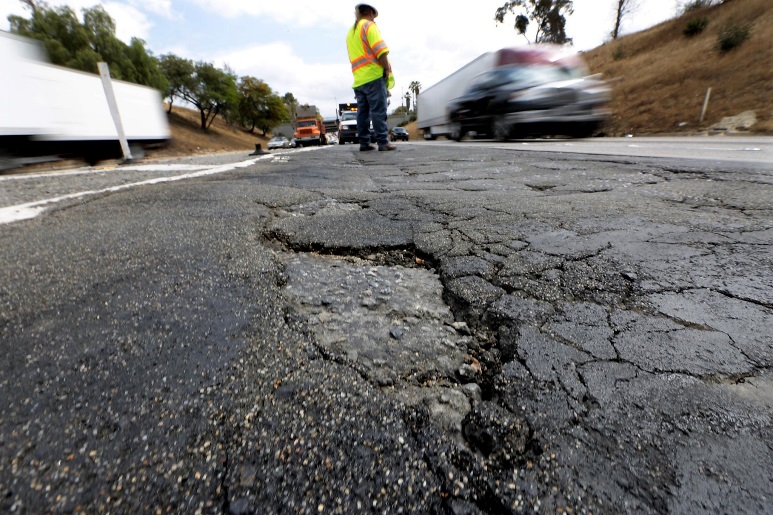 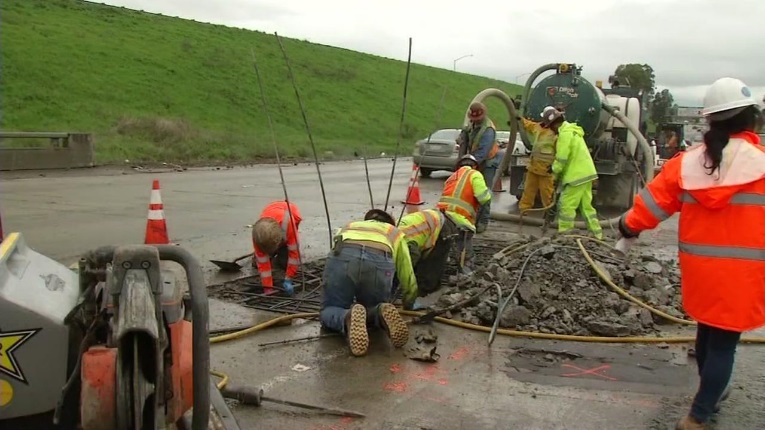 PROPOSITION 6 PUTS SB 1 FUNDING AT RISK IN THE COUNTY
The measure to repeal SB 1 through a constitutional amendment will be on the November 2018 ballot as Proposition 6. If successful, it will:
Eliminate over $40 million per year in road maintenance funds from city and county budgets.
Eliminate all SB 1 funding designated for state highways.
Eliminate more than $30 million per year in transit funds in Alameda County.
Require any measure enacting specified taxes or fees on gas or diesel fuel, or on the privilege to operate a vehicle on public highways, to be submitted to the electorate for approval.
Potentially lower future transportation tax revenues.
Alameda County projects to improve highways, rail, goods movement, roads, bridges, trails and pedestrian safety could be delayed indefinitely with elimination of SB 1 funding.
20180831
TRANSPORTATION SOLUTIONS IN THE CITY OF ALBANY
Transportation Projects At Risk
SB1 ACCOUNTABILITY AND TRANSPARENCY
Strict accountability and transparency along with performance measures ensures safe and efficient delivery.
SB 1
Cities and counties must adopt and submit to the state a planned list of projects and year-end reporting that accounts for every dollar of SB 1 revenue received.
SB 1 establishes an independent Inspector General appointed by the Governor to oversee programs to ensure all funds are spent as promised and reports annually.
PROTECTION OF FUNDS
The State and counties have long relied on “user fees,” fuel taxes and vehicle charges, to maintain transportation infrastructure. Diversion of those funds created a backlog of road and bridge repairs. Proposition 69, approved by voters in June 2018, created a “lockbox” to ensure that all SB 1 funding is dedicated for transportation-related purposes only.
Proposition 69
Prohibits the diversion of funds.
Prohibits revenue from new vehicle license fees form being used to repay general obligation bond debt.
Exempts new revenues from state and local spending limits.
FUNDING AT RISK
Proposition 6: SB 1 Repeal Effort
If approved on the November 2018 ballot, it would:
Eliminate all SB 1 funding sources and reduce transportation funding statewide.
Require any measure enacting specified taxes or fees on gas or diesel fuel, or on the privilege to operate a vehicle on public highways, to be submitted to the electorate for approval.
Potentially lower future transportation tax revenues.
SB 1 is a new revenue stream to support projects currently funded by Measure BB – a measure approved overwhelmingly by Alameda County voters anticipated to generate over $8 billion for essential transportation improvements in every city and throughout the County, serving as a down payment to attract regional, state and federal funds to deliver projects, supporting local jobs and the economy. Together, Measure BB and SB 1 can deliver projects faster. However, if Proposition 6 on the November 
ballot passes …
HIGHWAY AND BRIDGE SAFETY will be at risk with the County loosing funding for projects on every highway to:
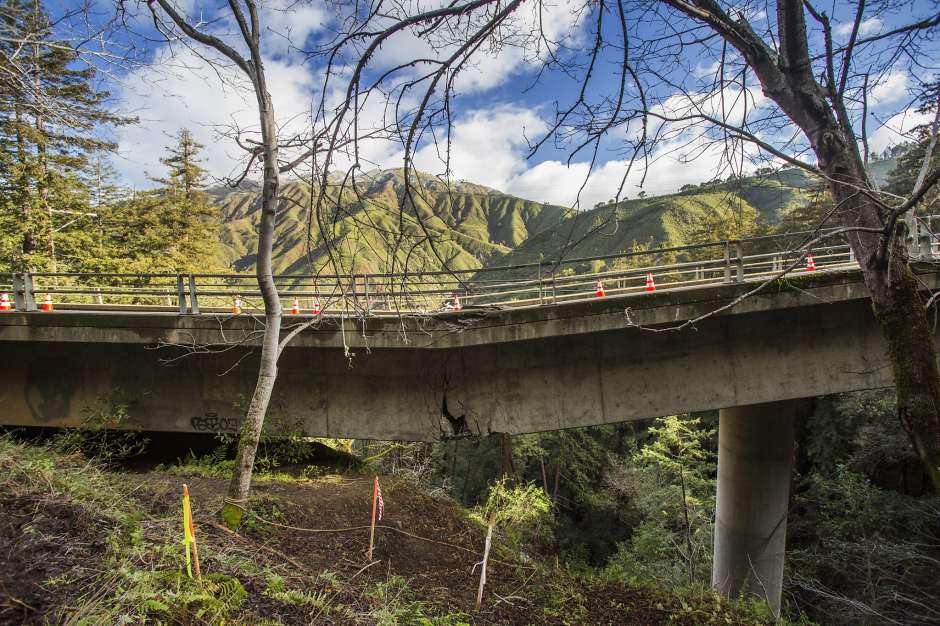 Improve highway safety
Repair and repave highways
Repair bridges
Reduce collisions
Improve traveler information
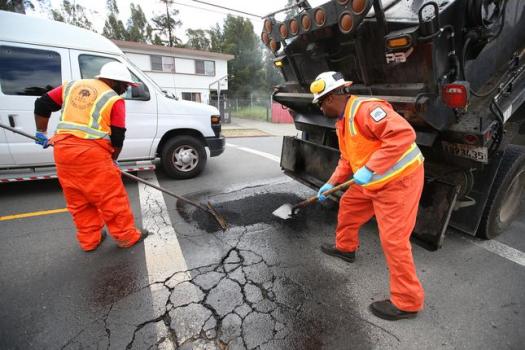 ROAD REPAIRS will be at risk and unsafe conditions, accidents and costly repairs could worsen because of reduced funding for:
Road repair
Potholes repair
Safety modernization
Signals modernization
TRANSIT OPERATIONS AND MAINTENANCE will be at risk by reduced funding to:
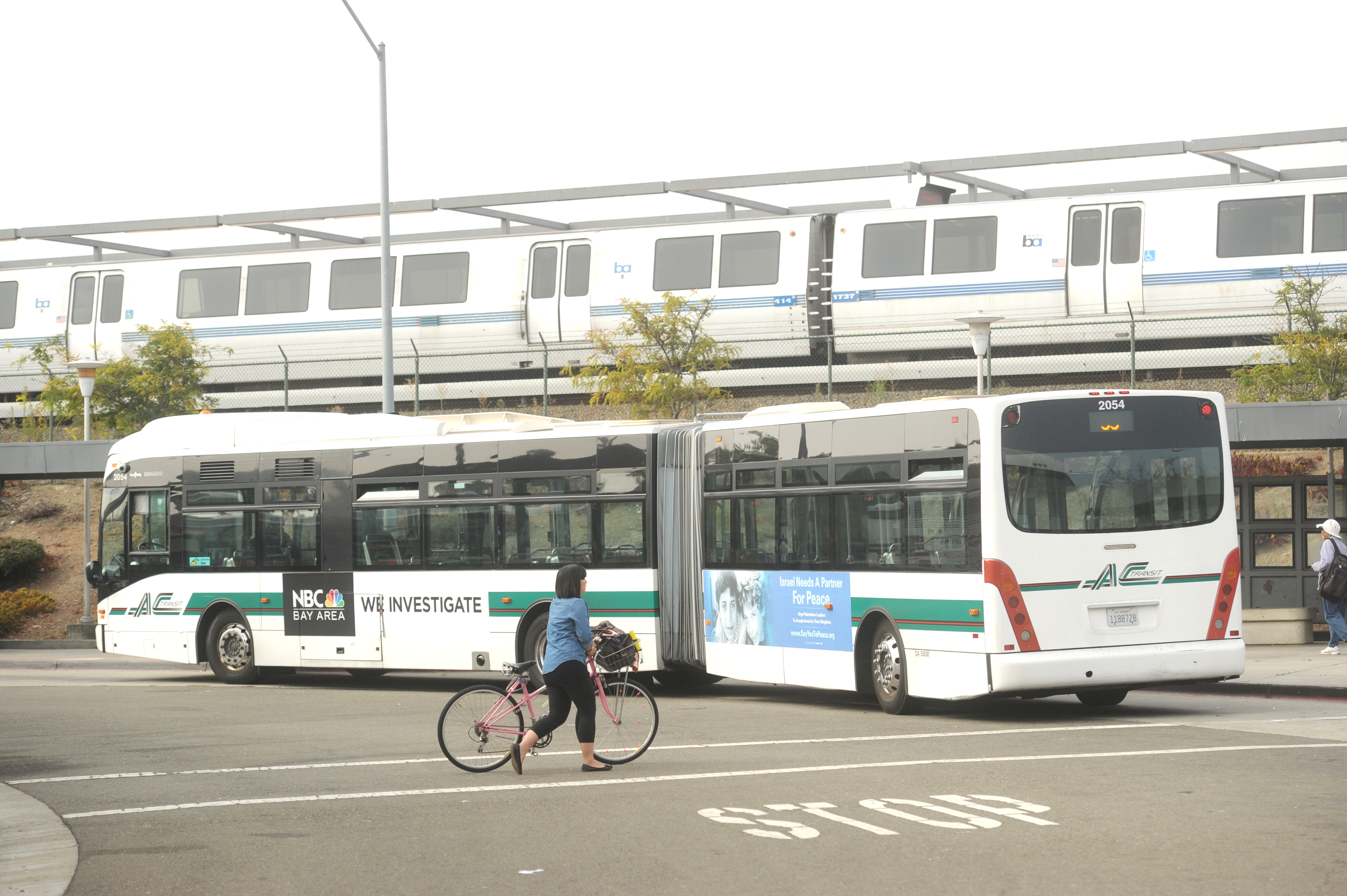 Deliver expanded transit services 
Maintain transit vehicles
Improve stations and cleanliness
Support reliable services
The County’s GOODS MOVEMENT AND ECONOMIC ACTIVITY will be at risk at some of the world’s most strategic trade locations –  the Port of Oakland, Oakland International Airport and highways of national freight significance. The County would lose funding for:
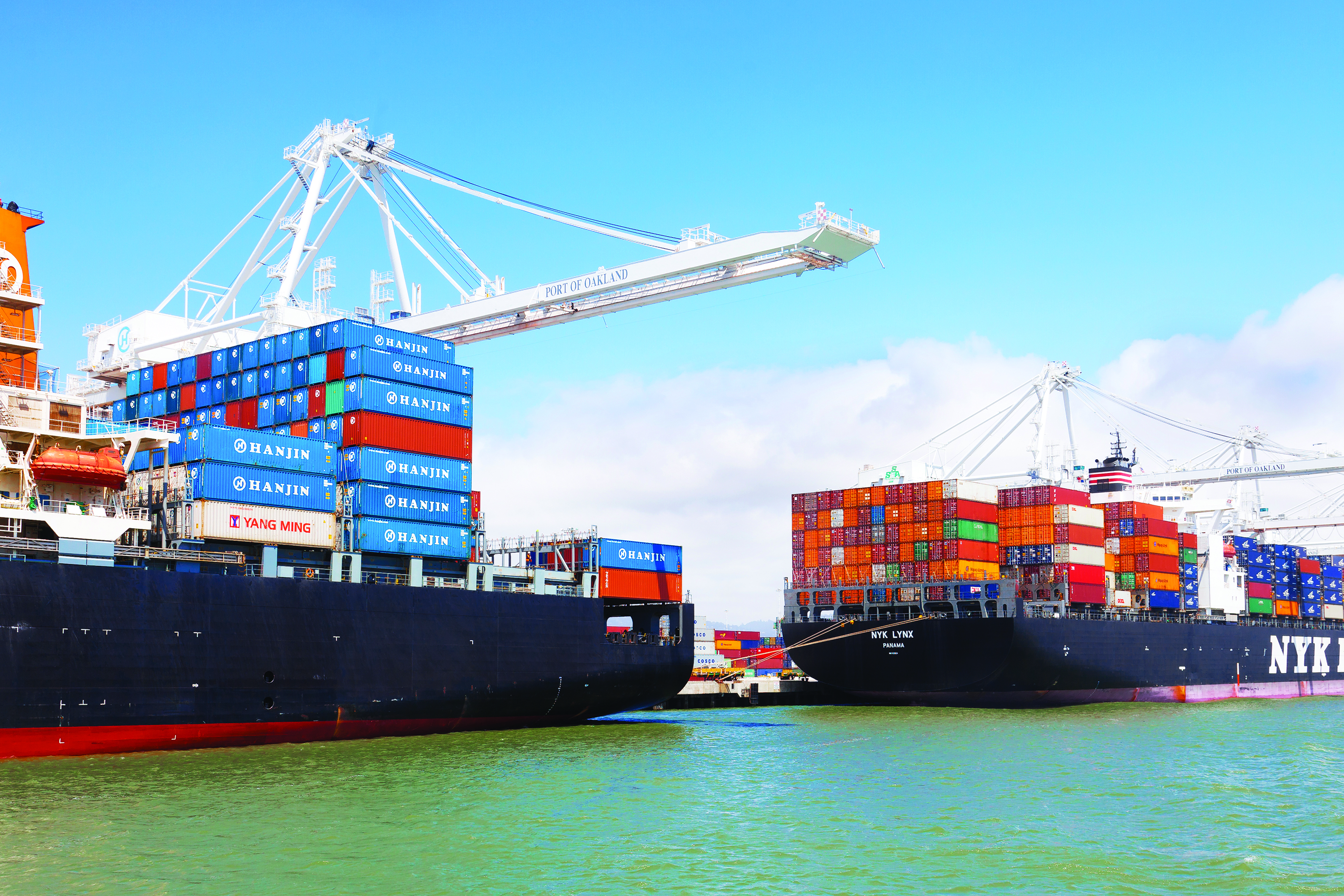 Delivery of roadway and rail safety improvements at the Port of Oakland
Installing smart technology to deliver goods more safely and efficiently
Installing railroad crossing safety improvements in cities throughout Alameda County
Alameda County Transportation Commission    1111 Broadway, Suite 800    Oakland, CA  94607    510.208.7400    www.AlamedaCTC.org